LOS MANDATOS CLASSROOM COMMANDS
A, B, C…
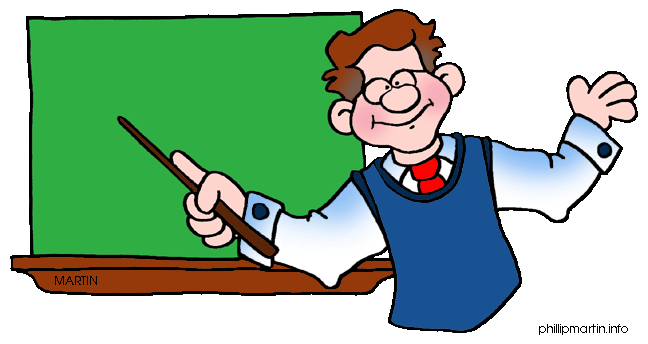 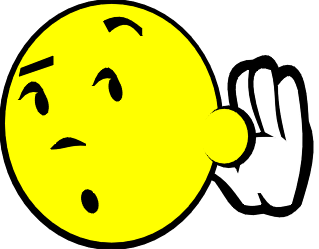 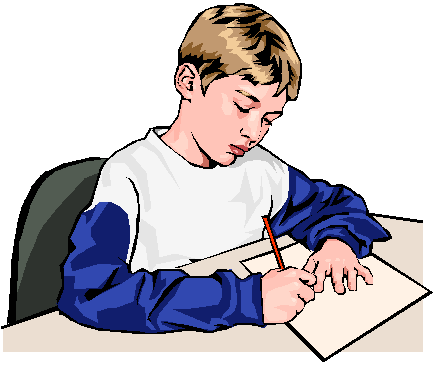 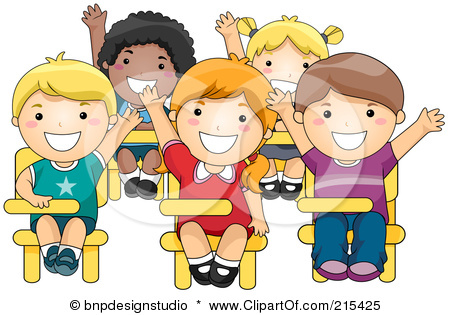 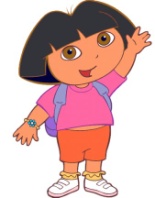 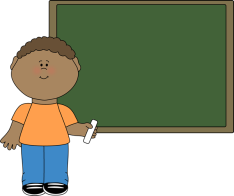 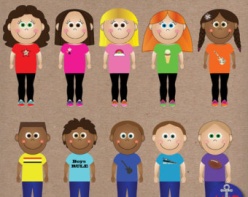 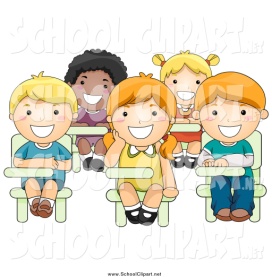 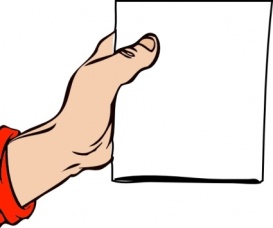 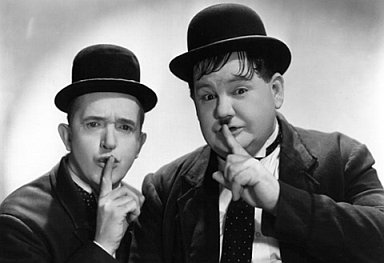 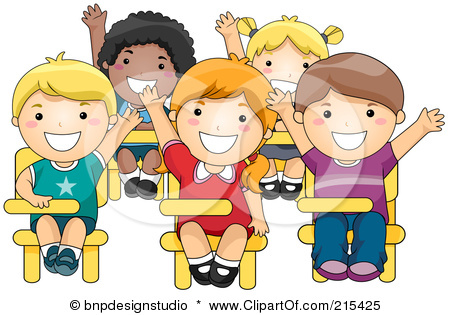 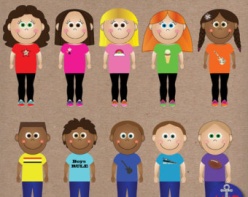 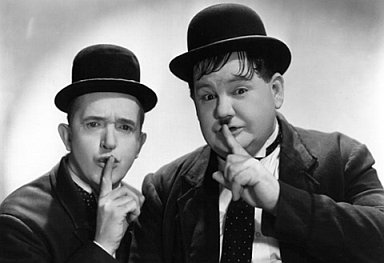 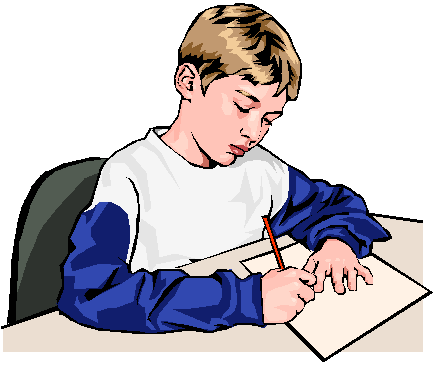 A,B,C …
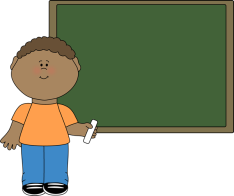 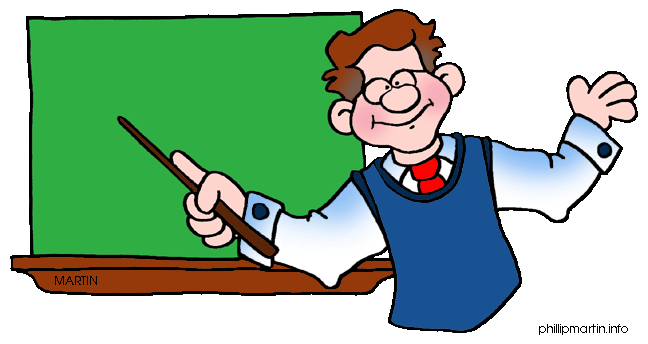 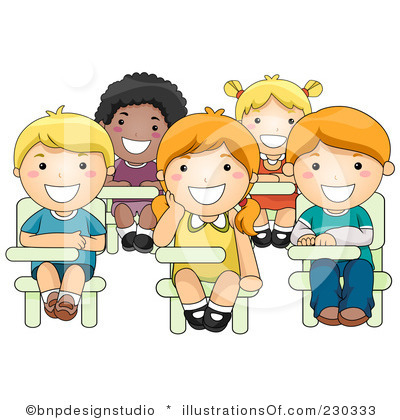 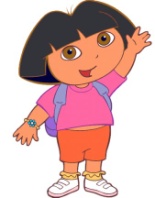 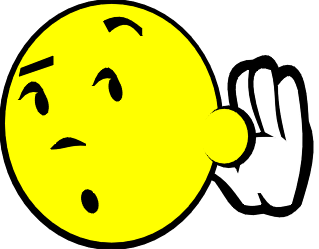 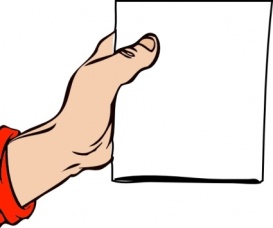